Внедрение Федерального государственного стандарта
Заместитель директора по УВР Топчий Нина Даниловна
ФГОС
Федеральный государственный образовательный стандарт образования обучающихся с умственной отсталостью (интеллектуальными нарушениями)  представляет собой совокупность обязательных требований при реализации адаптированных основных общеобразовательных программ в организациях, осуществляющих образовательную деятельность
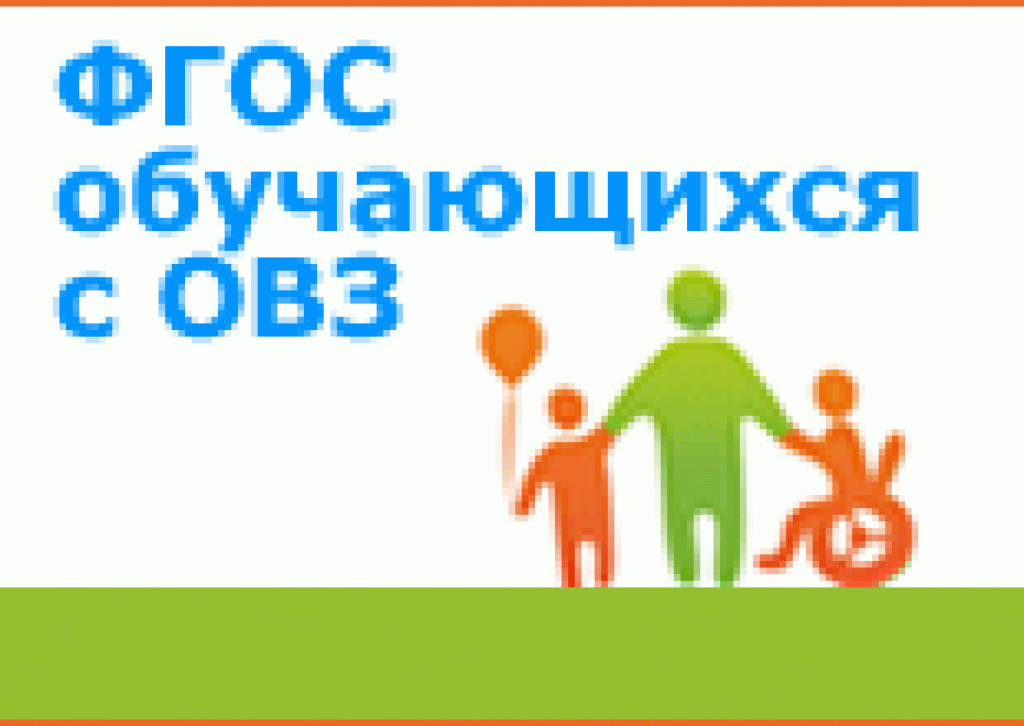 Группы ОВЗ
Предметом регулирования Стандарта являются отношения в сфере образования следующих групп
обучающихся с тяжелой, глубокой умственной отсталостью
обучающихся с умственной отсталостью (интеллектуальными нарушениями)
обучающихся с тяжелыми и множественными нарушениями развития
Обучающихся  умеренной
К особым образовательным потребностям, характерным для обучающихся с легкой степенью умственной отсталости относятся:
раннее получение специальной помощи средствами образования;
обязательность непрерывности коррекционно-развивающего процесса; 
доступность содержания познавательных задач, реализуемых в процессе образования;
удлинение сроков получения образования;
развитие мотивации и интереса к познанию окружающего мира с учетом возрастных и индивидуальных особенностей 
стимуляция познавательной активности, формирование позитивного отношения к окружающему миру.
 выделение пропедевтического периода в образовании, обеспечивающего преемственность между дошкольным и школьным этапами;
введение учебных предметов, способствующих формированию представлений о природных и социальных компонентах окружающего мира;
возможность обучения по программам профессиональной подготовки квалифицированных рабочих, служащих;
психологическое сопровождение,  направленное на установление взаимодействия семьи и организации.
Удовлетворение особых образовательных потребностей обучающихся с ТМНР, тяжелыми и множественными нарушениями развития обеспечивается:
использованием специфических методов и средств обучения;
существенным изменением содержания образования, созданием оптимальных путей развития;
обязательной индивидуализацией обучения;
организацией обучения в разновозрастных классах (группах);
обеспечением присмотра и ухода за обучающимися;
дифференцированным "пошаговым" обучением;
организацией взаимодействия специалистов,  и семьи обучающегося (в условиях организации и дома).
формированием элементарных социально-бытовых навыков и навыков самообслуживания;
Стандарт направлен на обеспечение:
равных возможностей получения качественного образования обучающимися с умственной отсталостью  вне зависимости от места жительства, пола, национальности;
единства образовательного пространства РФ;
государственных гарантий качества образования;
максимального расширения доступа обучающимся с умственной отсталостью к образованию;
вариативности содержания АООП; 
духовно-нравственного развития обучающихся;
разработки критериальной оценки результатов освоения АООП, 
создания условий для эффективной реализации и освоения обучающимися с умственной отсталостью  АООП
Стандарт является основой для:
разработки и реализации организацией АООП;
 определения требований к условиям реализации АООП, в том числе на основе индивидуального учебного плана;
 определения требований к результатам освоения обучающимися с умственной отсталостью АООП;
 объективной оценки соответствия образовательной деятельности организации требованиям Стандарта, 
 проведения текущей, промежуточной и итоговой аттестации обучающихся;
 осуществления внутреннего мониторинга качества образования в организации;
 профессиональной подготовки и переподготовки , повышения квалификации и аттестации педагогических и руководящих работников.
Стандарт направлен на решение следующих задач образования обучающихся с У/О:
формирование общей культуры;
охрана и укрепление физического и психического здоровья детей
- формирование основ гражданской идентичности и мировоззрения обучающихся;
- формирование основ учебной деятельности;
- создание специальных условий для получения образования в соответствии с возрастными и индивидуальными особенностями и склонностями;
- обеспечение вариативности и разнообразия содержания АООП и организационных форм получения образования с учетом их образовательных потребностей, способностей и состояния здоровья;
- формирование социокультурной и образовательной среды с учетом общих и специфических образовательных потребностей разных групп обучающихся.
Стандарт предусматривает возможность гибкой смены образовательного маршрута, программ и условий получения образования обучающимися с умственной отсталостью  на основе комплексной оценки личностных и предметных результатов освоения АООП, заключения ПМПК и согласия родителей 
 
Стандарт устанавливает сроки обучения – 9 – 13 лет
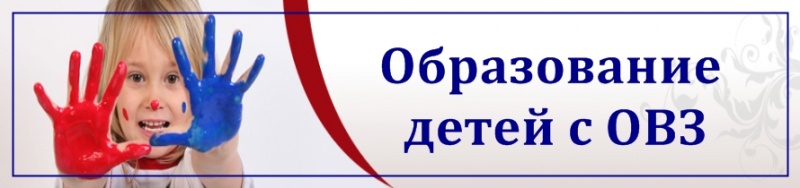 Требования к результатам освоения АООП
Стандарт устанавливает требования к личностным и предметным результатам освоения обучающимися с умственной отсталостью двух вариантов АООП
 Совокупность личностных и предметных результатов составляет содержание жизненных компетенций обучающихся.
Личностные результаты включают овладение обучающимися социальными (жизненными) компетенциями, необходимыми для решения практико-ориентированных задач и обеспечивающими становление социальных отношений обучающихся в различных средах, сформированность мотивации к обучению и познанию.
Предметные результаты связаны с овладением обучающимися содержанием каждой предметной области и характеризуют их достижения в усвоении знаний и умений, возможности их применения в практической деятельности.
Достижение личностных результатов обеспечивается содержанием отдельных учебных предметов и внеурочной деятельности, овладением доступными видами деятельности, опытом социального взаимодействия.
Предметные результаты связаны с овладением обучающимися содержанием каждой предметной области, характеризуют опыт специфической для предметной области деятельности по получению нового знания, достижения обучающихся в усвоении знаний и умений, возможности их применения в практической деятельности и жизни.
Стандарт определяет для каждой предметной области дифференцированные требования к личностным и предметным результатам с учетом особенностей и возможностей развития разных групп обучающихся с умственной отсталостью (интеллектуальными нарушениями).
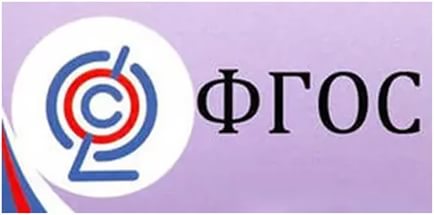 АООП определяет содержание и организацию образовательной деятельности обучающихся с умственной отсталостью
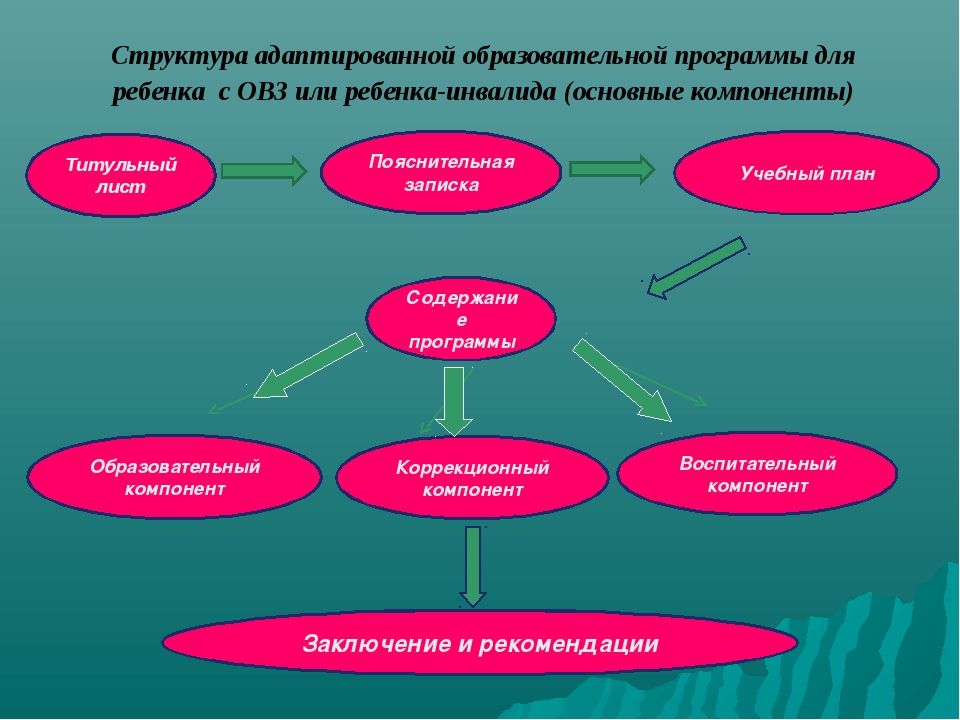 На основе стандарта организация может разработать в соответствии со спецификой своей образовательной деятельности один или несколько вариантов АООП с учетом особых образовательных потребностей обучающихся
На основе Стандарта создается АООП, которая при необходимости индивидуализируется (СИПР), к которой может быть создано несколько учебных планов, в том числе индивидуальные учебные планы.
Обучающийся с умственной отсталостью (интеллектуальными нарушениями), интеллектуальное развитие которого не позволяет освоить вариант 1 АООП, получает образование по варианту 2 АООП, на основе которой организация разрабатывает СИПР,
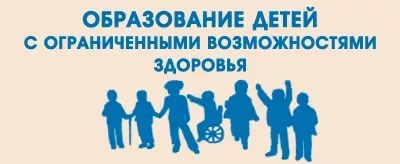 АООП включает обязательную часть и часть, формируемую участниками образовательного процесса
Обязательная часть АООП для обучающихся с легкой умственной отсталостью  составляет не менее 70%, а часть, формируемая участниками образовательных отношений, не более 30% от общего объема АООП.
Обязательная часть АООП для обучающихся с ТМНР составляет не менее 60%, а часть, формируемая участниками образовательных отношений, не более 40% от общего объема АООП.
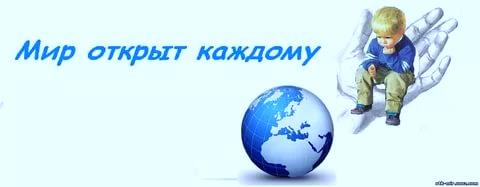 АООП должна содержать три раздела: целевой, содержательный и организационный
Содержательный раздел АООП включает Программу коррекционной работы. Организационный раздел определяет общие рамки организации образовательного процесса, а также механизмы реализации АООП.
включает:
учебный план, 
систему специальных условий реализации АООП
Целевой раздел определяет цели, задачи и планируемые результаты
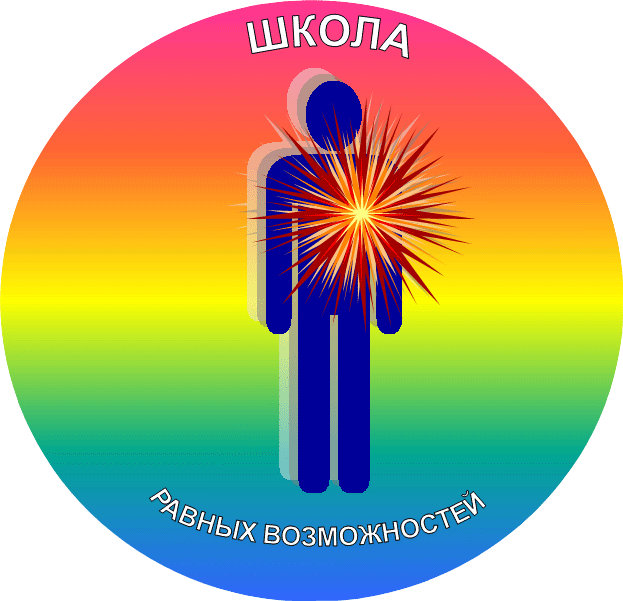 Пояснительная записка
Не предусматривается
Пояснительная записка включает описание структуры и общую характеристику СИПР, разрабатываемой на основе АООП.
Структура СИПР должна включать:
1) общие сведения о ребенке;
2) характеристику, включающую оценку развития обучающегося на момент составления программы и определяющую приоритетные направления воспитания и обучения ребенка;
3) индивидуальный учебный план;
4) содержание образования в условиях организации и семьи;
5) условия реализации потребности в уходе и присмотре;
6) перечень специалистов, участвующих в разработке и реализации СИПР;
7) перечень возможных задач, мероприятий и форм сотрудничества организации и семьи обучающегося;
8) перечень необходимых технических средств и дидактических материалов;
9) средства мониторинга и оценки динамики обучения.
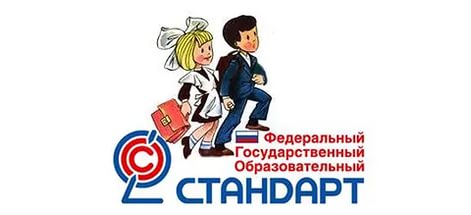 Планируемые результаты освоения АООП
Планируемые результаты освоения АООП представлены личностными и предметными результатами.
Личностные результаты освоения АООП включают индивидуально-личностные качества, жизненные и социальные компетенции обучающегося и ценностные установки.
Предметные результаты освоения АООП включают освоенные обучающимися знания и умения, специфичные для каждой предметной области, готовность к их применению
. Предметные результаты, достигнутые обучающимися не являются основным критерием при принятии решения о переводе обучающегося в следующий класс и рассматриваются как одна из составляющих при оценке итоговых достижений.
АООП определяет два уровня овладения предметными результатами: минимальный и достаточный.
Личностные и предметные планируемые результаты освоения обучающимися АООП должны рассматриваться в качестве возможных (примерных), соответствующих индивидуальным возможностям и специфическим образовательным потребностям обучающихся.
Учебный план включает обязательные предметные области и коррекционно-развивающую область
Язык и речевая практика.
Математика.
Естествознание.
Человек и общество.
Искусство.
 Технология.
Физическая культура.
Язык и речевая практика.
Математика.
"Окружающий мир".
Искусство.
Технология.
Физическая культура.
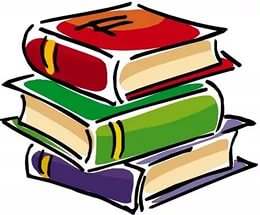 Коррекционно-развивающая область и основные задачи реализации содержания
Содержание коррекционно-развивающей области представлено следующими обязательными коррекционными курсами: 
"Ритмика", 
"Коррекционные занятия (логопедические и психокоррекционные)".
Выбор коррекционных курсов и их количественное соотношение самостоятельно определяется организацией на основании рекомендаций ПМПК и ИПР инвалида.
Содержание коррекционно-развивающей области представлено следующими обязательными коррекционными курсами:
 "Сенсорное развитие", 
"Предметно-практические действия",
 "Двигательное развитие", 
"Альтернативная коммуникация",
 "Коррекционно-развивающие занятия".
Содержание данной области может быть дополнено организацией самостоятельно на основании рекомендаций ПМПК, ИПР.
Программа формирования базовых учебных действий
Программа формирования базовых учебных действий должна обеспечивать:
связь базовых учебных действий с содержанием учебных предметов;
решение задач формирования личностных, регулятивных, познавательных, коммуникативных базовых учебных действий.
Результативность овладения базовыми учебными действиями  определяется на завершающем этапе обучения (IX - XII (XIII) класс). Организация самостоятельно разрабатывает процедуру и содержание итоговой комплексной оценки базовых учебных действий.
Программа формирования базовых учебных действий должна содержать:
задачи подготовки ребенка к нахождению и обучению в среде сверстников, к эмоциональному, коммуникативному взаимодействию с группой обучающихся;
формирование учебного поведения, умения выполнять задания от начала до конца в течение определенного периода времени, умения самостоятельно переходить от одного действия (операции) к другому в соответствии с расписанием занятий, алгоритмом действий.
Программа формирования экологической культуры, здорового и безопасного образа жизни
Реализация программы должна осуществляется в единстве урочной (через содержание учебных предметов "Чтение", "Мир природы и человека", "Природоведение", "Биология", "География", "Основы социальной жизни"), внеурочной и внешкольной деятельности.
Содержание программы подробно раскрывается через программы учебных предметов, в частности: "Человек" (гигиена), "Домоводство" (здоровое питание), "Человек и окружающий природный мир", "Физкультура", "Человек и окружающий социальный мир"  а также в ходе коррекционных курсов и во внеурочной деятельности.
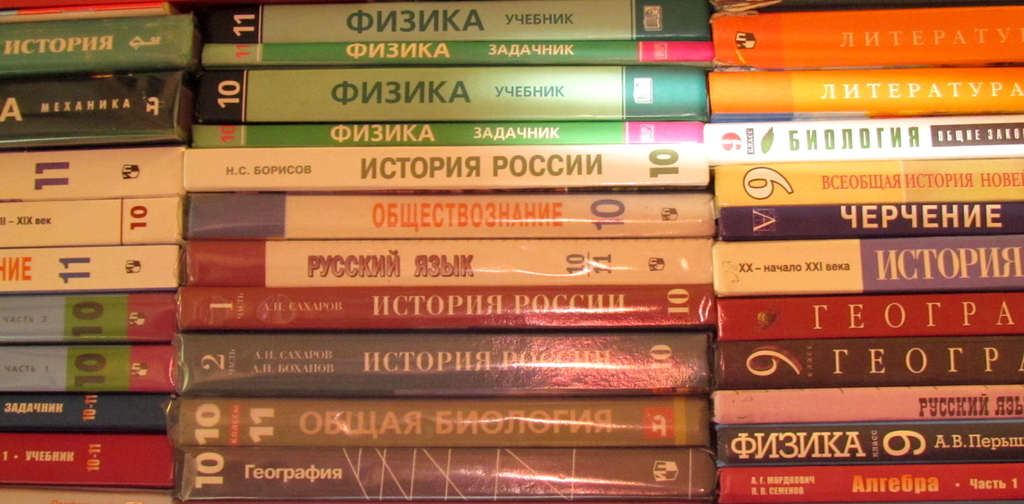 Программа коррекционной работы
Программа коррекционной работы направлена на обеспечение успешности освоения АООП обучающимися с легкой умственной отсталостью (интеллектуальными нарушениями).
Программа коррекционной работы должна обеспечивать:
1) выявление особых образовательных потребностей детей 
2) осуществление индивидуально ориентированной психолого-медико-педагогической помощи детям 
Программа коррекционной работы должна содержать:
механизм взаимодействия учителей и других специалистов в области сопровождения
перечень, содержание и план реализации индивидуально ориентированных коррекционных мероприятий, 
систему комплексного психолого-медико-педагогического сопровождения обучающихся 
корректировку коррекционных мероприятий.
Не предусматривается.
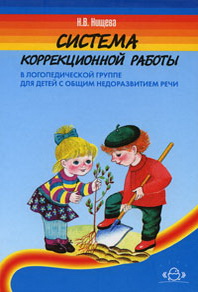 Программа внеурочной деятельности
Программа внеурочной деятельности предполагает следующие направления:
 спортивно-оздоровительное,
 нравственное,
 социальное, 
общекультурное в таких формах, как индивидуальные и групповые занятия, экскурсии, кружки, секции, соревнования, общественно полезные (трудовые) практики и т.д.
Программа внеурочной деятельности направлена на социально-эмоциональное, спортивно-оздоровительное, творческое, нравственное, познавательное, общекультурное развитие личности средствами физического, нравственного, эстетического, трудового воспитания. Внеурочная деятельность также направлена на расширение контактов обучающихся с обычно развивающимися сверстниками и взаимодействие с разными людьми.
Программа внеурочной деятельности должна предусматривать организацию и проведение специальных внеурочных мероприятий, направленных на развитие личности обучающихся, таких как: конкурсы, выставки, игры, экскурсии, занятия в кружках по интересам, творческие фестивали и соревнования ("веселые старты", олимпиады), праздники, лагеря, походы, реализация доступных проектов и другое.
Задачи и мероприятия, реализуемые на внеурочной деятельности, включаются в СИПР.
Программа сотрудничества с семьей обучающегося
Отдельно не предусматривается.
Программа сотрудничества с семьей обучающегося должна отражать направленность на обеспечение конструктивного взаимодействия специалистов организации и родителей (законных представителей) обучающегося в интересах особого ребенка и его семьи
. Программа должна включать консультации, семинары, тренинги, занятия, беседы, собрания, домашнее визитирование и другие мероприятия, направленные на:
психологическую поддержку семьи;
повышение осведомленности родителей об особенностях развития и специфических образовательных потребностях ребенка;
обеспечение участия семьи в разработке и реализации СИПР;
организацию регулярного обмена информацией о ребенке, о ходе реализации СИПР и результатах ее освоения;
организацию участия родителей во внеурочных мероприятиях.
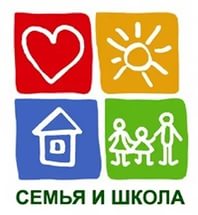 Система оценки достижения планируемых результатов освоения АООП
Система оценки достижения планируемых результатов освоения АООП должна ориентировать образовательный процесс на развитие личности обучающихся, достижение планируемых результатов освоения содержания учебных предметов и формирование базовых учебных действий.
Система оценки достижения планируемых результатов освоения АООП образования обучающимися с ТМНР тяжелыми и множественными нарушениями развития должна ориентировать образовательный процесс на введение в культуру ребенка, по разным причинам выпадающего из образовательного пространства, достижение возможных результатов освоения содержания СИПР и АООП.
Требования к организации учебного места
Учебное место обучающегося организуется в соответствии с санитарными нормами и требованиями.
Учебное место обучающегося создается с учетом его индивидуальных возможностей и особых образовательных потребностей. При организации учебного места учитываются возможности и особенности моторики, восприятия, внимания, памяти обучающегося. Для создания оптимальных условий обучения организуются учебные места для индивидуальной и групповой форм обучения. С этой целью в помещении класса должны быть созданы специальные зоны. Кроме учебных зон необходимо предусмотреть места для отдыха и проведения свободного времени.
Для достижения ребенком большей самостоятельности в передвижении, коммуникации и облегчения его доступа к образованию необходимо использовать вспомогательные средства и технологии с учетом степени и диапазона имеющихся у него нарушений (опорно-двигательного аппарата, сенсорной сферы, расстройства аутистического спектра и эмоционально-волевой сферы).
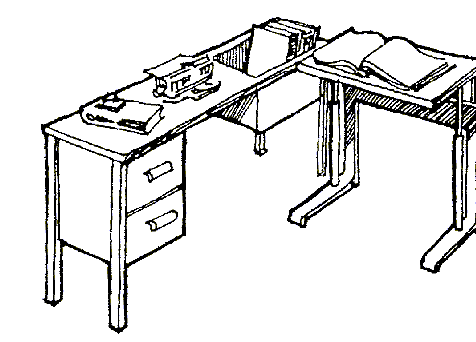 Требования к специальным учебникам, специальным рабочим тетрадям, специальным дидактическим материалам, специальным компьютерным инструментам обучения
Специальный учебный и дидактический материал, отвечающий особым образовательным потребностям обучающихся.
Специальный учебный и дидактический материал, отвечающий особым образовательным потребностям обучающихся.
Особые образовательные потребности обучающихся требуют специального подбора учебного и дидактического материала, позволяющего эффективно осуществлять процесс обучения по всем предметным областям.
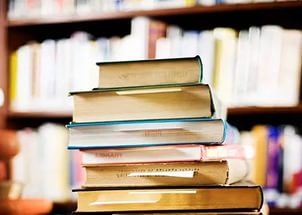 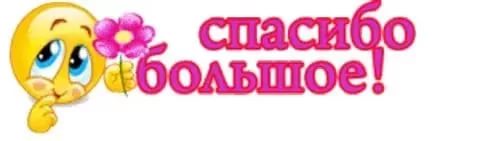